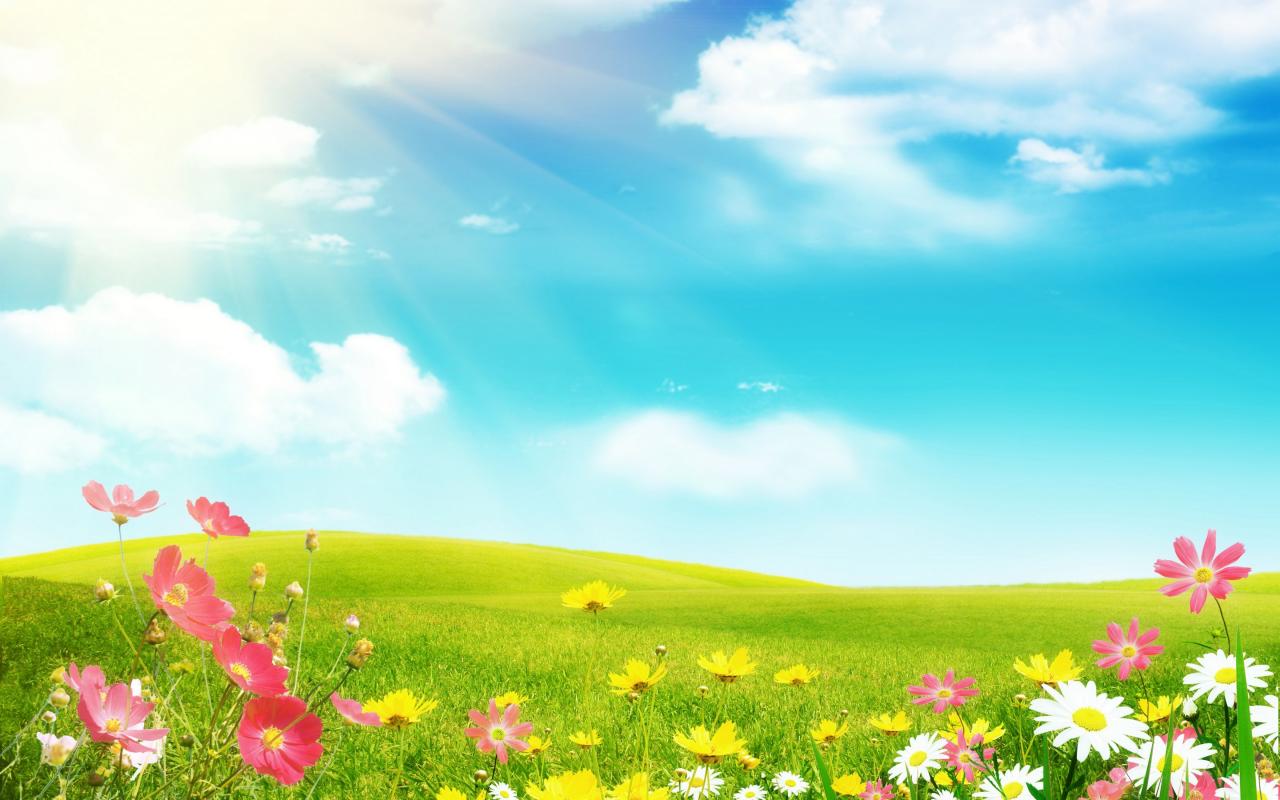 ỦY BAN NHÂN DÂN QUẬN LONG BIÊN    
TRƯỜNG MẦM NON GIA QUẤT
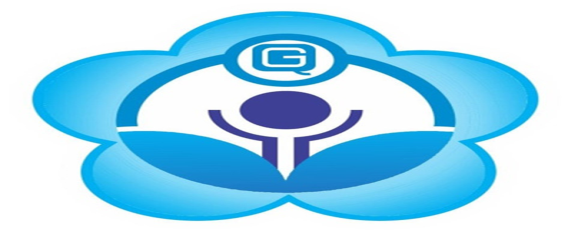 LĨNH VỰC PHÁT TRIỂN THỂ CHẤT
Đề tài: Ném xa bằng 2 tay
            BTPTC: “Tập với gậy”
            TCVĐ: “Con rùa”
Lứa tuổi: 24 – 36 tháng
Giáo viên: Nguyễn Thị Phương Hiếu
1. Ổn định tổ chức:
- Cô và trẻ hát và vận động theo bài hát “Lái ô tô”
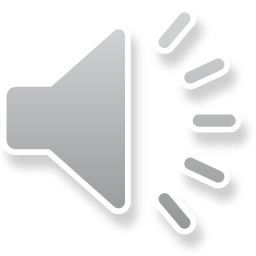 07/11/2023
KHỞI ĐỘNG !
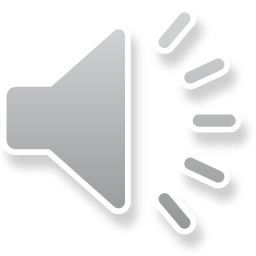 BÀI TẬP PHÁT TRIỂN CHUNG !
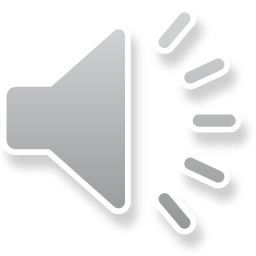 VẬN ĐỘNG CƠ BẢN:“Ném xa bằng 2 tay”
07/11/2023
THI ĐUA !
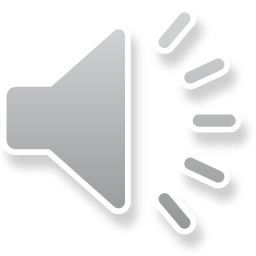 TRÒ CHƠI VẬN ĐỘNG !!
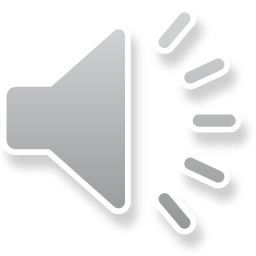 HỒI TĨNH !
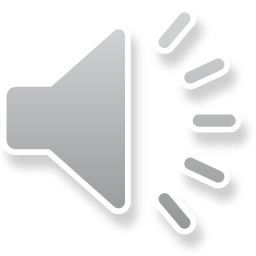 Xin trân thành cảm ơn các cô và các bé đã đến dự giờ học ngày hôm nay.